NC Department of Health and Human Services 
Division of Social Services
Economic & Family Services Division
Cluster Meeting
Operational Support Team
October 2019
Welcome and Introductions
[Speaker Notes: Good morning and welcome! Thank you for taking time out of your valuable day to join us. It is our sincerest hope that you will find today’s sessions helpful and beneficial to the administration of Economic Services program at your local agency specifically the FNS, Energy and WF programs. 

Before we get started, let us introduce your presenters for today. Introduce other division staff that may be present. 

Review logistics of the location of restrooms and snack machines with attendees.]
Economic and Family Services Updates and Reminders
The Work Number Usage
DCD Letter issued in September concerning Work Number Usage
Administrative Letter EFS-FNSEP-11-2019 dated 2/7/2019 provided updates and guidance related to usage of The Work Number
North Carolina’s allowed usage for a six-month period is 625,000 billable hits
Charged $3.22 overage fee for each additional hit
Cost for overage passed down to individual counties
Most information older than three months is not required to determine eligibility
January 2019 to May 2019, 57% of the requests exceeded the three-month history selection
[Speaker Notes: Facilitator disclaimer to attendees – This slide was added by Division Management request after publication of your handouts. The slide and notes will be available after the last Cluster Meeting when all documents are published for county usage. Meanwhile, make any notes necessary on the handout you have available today. 

Let’s begin by discussing a huge concern with county’s usage of The Work Number. A Dear County Director Letter was recently issued regarding this concern. On February 7, 2019, a DCD Letter was issued providing updates and guidance related to usage of The Work Number. This letter provided usage data and information about an enhancement to The Work Number. Once the enhancement was implemented, the number of transactions skyrocketed significantly increasing the cost to county budgets for this service. As a result, counties will soon see the county charges reflecting the increase. 

It is important that everyone understands the fee structure and financial consequences of staff actions. Under the Division’s current contract with Equifax, North Carolina is allowed 625,000 billable hits for a six-month period. Once that amount is reached, we are charged $3.22 overage fee for each additional hit. This cost is passed down to the counties. A hit is any employer data retrieved during the specific timeframe requested by the worker. 

The options available to staff requesting wages through The Work Numbers are: 
3 previous months
6 previous months
1 previous year
3 previous years and
View all available records

For the period of January 2019 through May 2019, 57% of the requests for wages exceeded the three-month history selection. In most cases, information older than three months is not required to determine eligibility for any program. In most instances, only an active Program Integrity investigation would need information beyond the previous three months. 

Habits of requesting unnecessary information are threatening the continuation of the contract. The Division needs your assistance in ensuring that staff are only requesting the information needed to determine eligibility. We do not want counties to lose this valuable resource. Please review the expectation with staff to cease requesting unnecessary wages.]
Energy Programs
Federal Poverty Level increase for State Fiscal Year 2020 effective in NC FAST October 1, 2019

Policy sections 100, 200, 300 and 400 have been updated effective October 1, 2019

Please update the provider payments timely before entering the check number and date for federal reporting. Vendors need to be paid within thirty (30) days of information recorded 

Energy Program Work Group has been established.
[Speaker Notes: We want to share with you some high level updates from the Economic Services Division. Let’s start with Energy programs. 

Reminder that the Federal Poverty Level increases for State Fiscal Year 2020 to be effective in NC FAST effective 10/01/2019.
 
Policy Sections 100, 200, 300, & 400 have been updated effective October 1, 2019. 
 
Reminder: Counties it is imperative that provider payment requests are completed timely before trying to record the check number and date for federal reporting. All vendors should be paid within 30 days of the information recorded. 
 
An Energy Program Work Group has been established to look at how to reach our hardest to reach citizens across the state, ways to improve the utilization of funding, best practices across the state and issues and concerns seen across the state in regards to Energy Programs. Currently, the work group is meeting with State stakeholders. Your county may be contacted in the future for feedback.]
Food & Nutrition Services Updates
Effective October 1, 2019, SNAP households who received $130 will decrease to $105 and households who received $70 will decrease to $65

Homeless Shelter Deduction (new policy)

Census Income Exemption

Cost of Living Adjustment (COLA) Mass Change
[Speaker Notes: The FNS program has several changes effective 10/1/19:
 
SNAP allotments will change effective 10/1/19 as a result of the SNAP Cost Neutrality Analysis. Households who currently receive $130 will have their allotments decrease  to $105 and households who currently receive an allotment of $70, their allotments will decrease to $65.

The Homeless Shelter Deduction is a new policy effective 10/1/2019. The Agriculture Improvement Act of 2018 provides mandated law that households in which all members are homeless, will now be allowed a standard or excess deduction for incurred or anticipated shelter expenses. The homeless shelter deduction is $152.06 per month. For example, a homeless household may incur shelters costs while living in a halfway house. In these instances, they would be eligible for the homeless shelter deduction. If receiving the homeless shelter deduction, the household would not be eligible for SUA, BUA or TUA. Note that this new policy in no way changes how you determine if an individual is chronically homeless for the purposes of ABAWD provisions. Do not confuse the two. They are two separate policies with no bearing on each other. 

Administrative Letter 2-2019 provides policy for allowing an exclusion of income for individuals who gain temporary employment with the Census Bureau from October 1, 2019 through September 30, 2020 when determining eligibility for the Food and Nutrition Services (FNS) program. 

FNS cases will go through the annual Cost of Living Adjustment mass change effective 10/1/2019. Changes were made to increase the maximum gross and net income limits, the Standard Utility Allowance and Basic Utility Allowance amounts, standard deduction and excess shelter deduction. As a result maximum allotment amounts for regular FNS cases also increase.]
Work First Updates
Two-Parent Subsidized Employment Survey should have been completed in September

Work First Policy Manual Sections 102 and 201 are being updated
[Speaker Notes: DHHS in partnership with the UNC in Chapel Hill was pleased to offer an opportunity for counties to participate in the Work First Subsidized Employment Survey.  The purpose of the survey was to collect information about the availability of subsidized employment opportunities in your county.  The data collected from the survey will be evaluated for the possibility of improving subsidized employment particularly for two-parent families.  We hope all counties took the opportunity to participate by completing the survey by September 30, 2019.  Thank you to all counties that participated. 

The Work First policy team is working to revise Work First Manual Sections, 102 Short-Term Services and Benefits, and 201 Reviews for Work First Family Assistance.  The policy team is inviting counties to review sections 102 and 201, and provide any comments to your Operational Support Team member within one week from this presentation.]
Program Integrity
Program Integrity Timeliness Reports:
Report EPI407 displays a summary of all open/pending referrals. The EPI407 report shows each county’s timeliness percentage 

Report EPI420 displays all open investigations without a Product Liability Case (PLC) and active PLCs assigned to an investigator. It shows all referrals ordered by program and then in order of status
[Speaker Notes: The information on this slide is a repeat of information shared at the Spring 2019 Cluster meetings. We have been asked to share it again because it is very important that counties are working these reports. Timeliness for establishing FNS Claims is being monitoring under the provisions of HB630 and the MOUs between the Division of Social Services and each county. 

407/420 Timeliness reports  are located in NC FAST under Reports, EPI. 

The EPI407, Date of Discovery Timeliness Report, displays a summary of all open/pending referrals and shows each county’s timeliness percentage. USDA requires that counties cannot have more than 10% in untimely referrals. The referrals that are older than 180 days from the Date of Discovery must be entered immediately to be in compliance with USDA . The Date of Discovery is the Finding Date. This report is generated on the last workday of every month and can be viewed on the following workday. 

The EPI420, Caseload Details by Investigator by County Report, displays all open investigations without a (PLC) Product Liability Case and active PLCs assigned to an investigator. It shows all referrals ordered by program (CA, FNS, MA) and then in order of status (PE) Pending, (IN) Investigation, (CO) Collection and PLCs with no collection activity for a year or more.

The format of this report has changed from the legacy FRD420 report. In the EPI420 report, there are now two columns: Days in Pending Status without a DOD (Date of Discovery) and Days in Pending Status with a DOD. For the days in pending status without a DOD, the counties need to make sure they’re entering the Date of discovery (DOD) now called Finding in NC FAST by the 180th day.  By entering the DOD by the 180th day, NC is in compliance with USDA and will be under the 10% timeliness threshold. 

This report was designed specifically for FNS Program Integrity. It is generated on the last workday of every month and can be viewed on the following workday.

There is a statewide PI training coming but the date has not yet been confirmed.  Once confirmed, a save-the-date communication will be sent out.]
Program Integrity Cont’
https://policies.ncdhhs.gov/divisional/social-services/forms
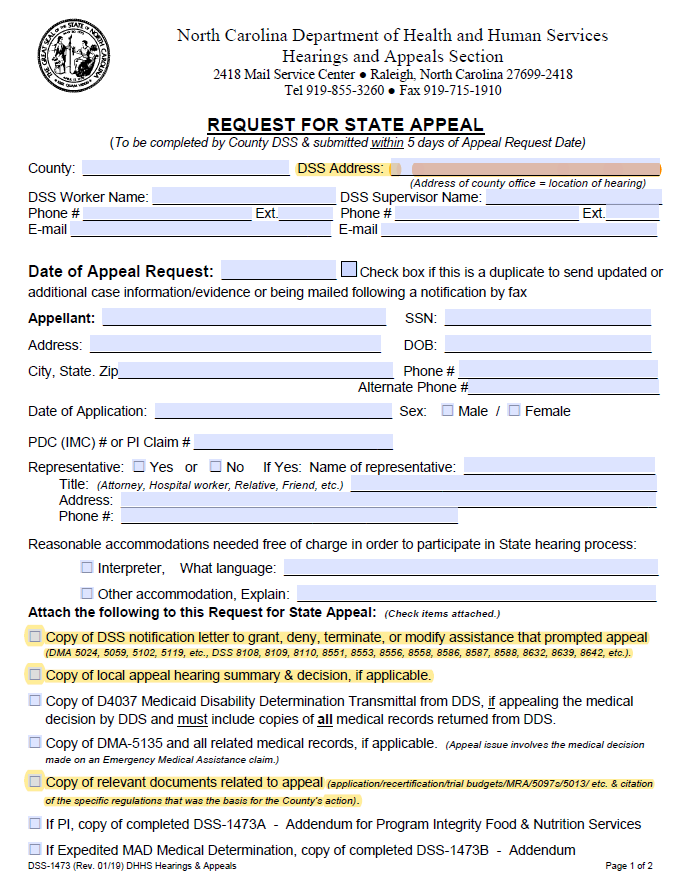 Workers need to make sure they are completing the DSS-1473 State Appeal Form AND the DSS 1473A (addendum) found at the above link 

This will always be the most current version of the form

 Also, county workers need to make sure they complete the location blank, so that the Hearings Officer knows the correct location to hold the hearing
[Speaker Notes: Now let’s talk about how to complete the DSS-1473 (Request for State Appeals Form) and the DSS 1473 addendum, various methods for submitting the forms, what information is needed when submitting the form and what is considered a timely submission.    

The DSS-1473 and the 1473A are located in the forms section in the NCDHHS Policies and Manuals under the Forms tab.  Any updated versions will always be found there.  It’s very important to make sure the location blank is completed.  This will tell the Hearing Officer where the hearing will be held.]
Program Integrity Cont’
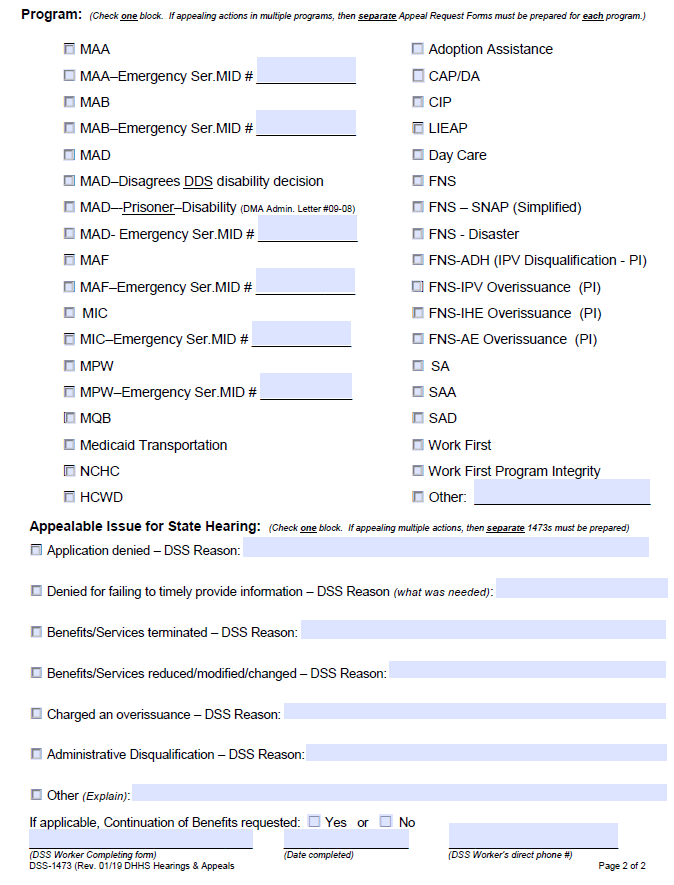 Only check ONE block under the Program Type


If an action by the county affects benefits in multiple programs and the client is appealing the action in each program, you must submit a separate State Appeal Request form for each action
[Speaker Notes: Read Slide]
Program Integrity Cont’
The county workers should submit ALL necessary appeal documents (completed DSS-1473 and/or DSS-1473A along with the items listed at the bottom of page 1 of the DSS-1473) WITHIN 5 DAYS of the date of the appeal request for it to be timely 

The county should include copies of ALL documentation noted on page 2 of the DSS-1473A (Program Integrity) in order to allow the Hearing Officer to properly prepare for the hearing. This documentation should also include relevant policy and an appeal summary
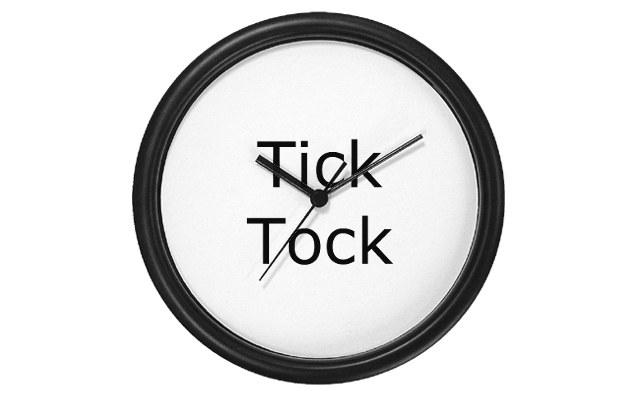 [Speaker Notes: What should staff submit with the DSS-1473? 

The county workers should submit ALL necessary appeal documents (completed DSS-1473 and/or DSS-1473A along with the items listed at the bottom of page 1 of the DSS-1473) WITHIN 5 DAYS of the date of the appeal request for it to be timely. 

The county should include copies of ALL documentation noted on page 2 of the DSS-1473A (Program Integrity) in order to allow the Hearing Officer to properly prepare for the hearing. This documentation should also include relevant policy and an appeal summary.]
Program Integrity Cont’
Program Integrity MUST use this addendum in addition to submitting a DSS-1473
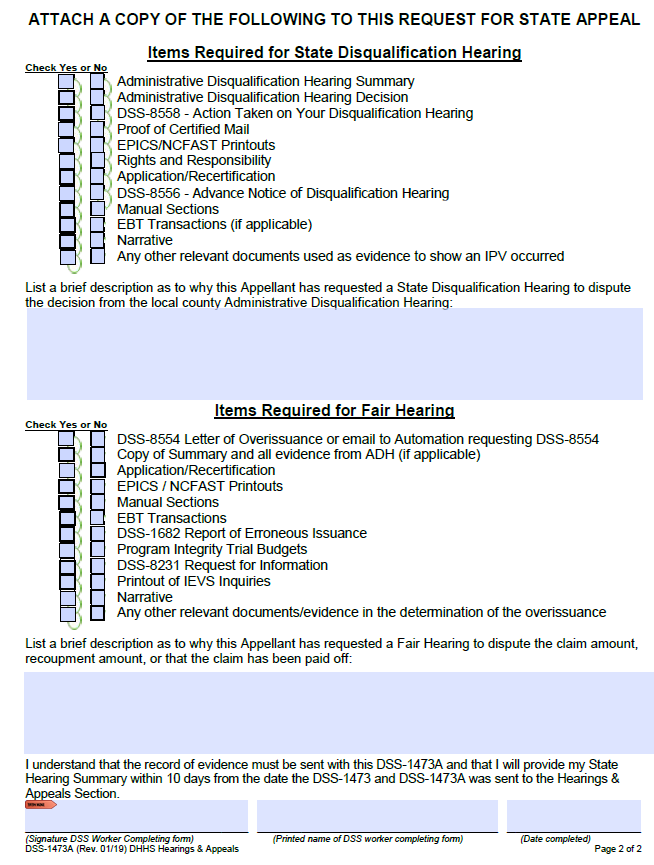 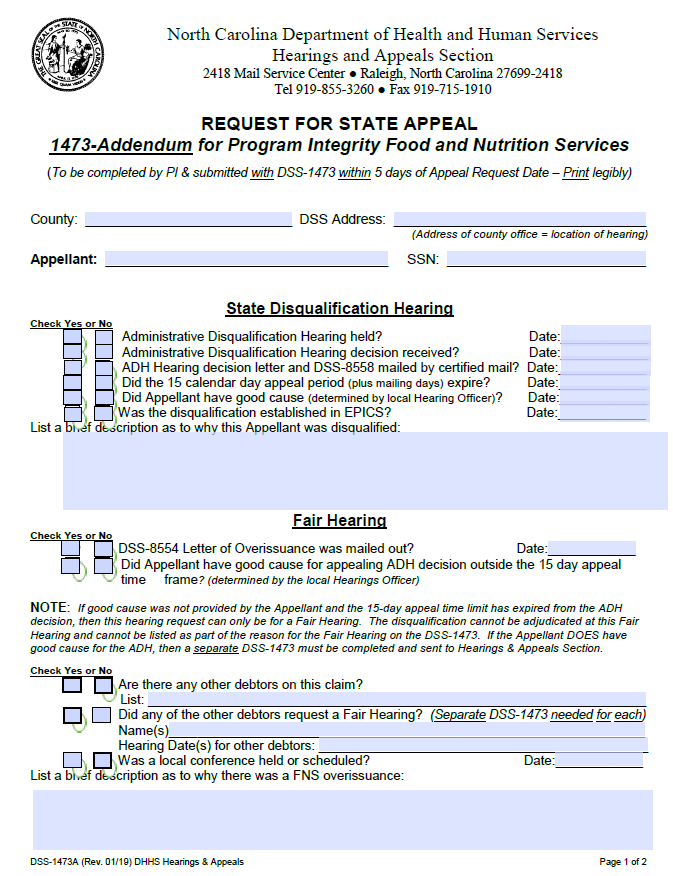 [Speaker Notes: The DSS-1473 Addendum has to be completed by Program Integrity.]
Program Integrity Cont’
By Mail:   Department of Health & Human Services                   Hearings & Appeals Section                   2418 Mail Service Center                   Raleigh, NC 27699-2418

FAX:  919-715-1910  



EMAIL: Send ALL emails through the DHHS ZixMail portal (Zix Secure Email Message Center) to:
dss.hearings.appeals@dhhs.nc.gov
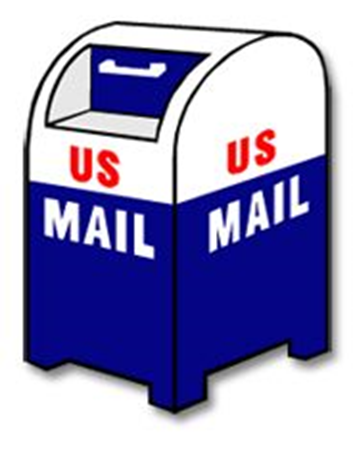 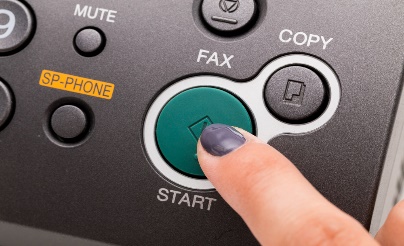 [Speaker Notes: There are 3 methods to submit the DSS-1473. Read the slide.]
Work First Participation Rates
[Speaker Notes: Currently ACF-199 Errors are a priority for correction because the ACF-199 is critical to pulling down the federal TANF funding. Due to this, there has been little progress correcting issues with the county Work Participation Rate reports in the Client Services Data Warehouse.  OST Representatives continue to work with counties to review the county Participation Reports via the Client Services Data Warehouse monthly and identify any issues. Please continue to report identified issues to your assigned OST Representative.]
North Carolina TANF Total Number of Recipients
March 2019 Total Recipients 		       22,079

December 2018 Total Recipients	 	23,333

December 2017 Total Recipients	 	27,038
OFA, Data & Reports
[Speaker Notes: As you can see, there continues to be a decline in the total number of Work First recipients.  

Statewide Work First TANF Participant totals includes both child only cases and work eligible adult cases. 

March 2019 total 22,079
December 2018 total  23,333
December 2017 total 27, 038 

From Dec 2017 to Dec 2018 there has been a drop of 3,705 total participants, and from Dec 2018 to March 2019 a total of 1,254.  That is a total of 4959 recipients from Dec 2017 to March 2019. 

According to the July 16, 2019 Congressional Research Service Report (CRS) the TANF Assistance Caseload total for all states was 1.2 million families, composed of 3.1 million recipients receiving TANF or Maintenance Of Effort (MOE)-funded assistance in September 2018.  The bulk of the recipients were children (2.3 million).]
Two-Parent Work First Participation Rate
[Speaker Notes: The performance of the states’ TANF program is evaluated by their Work Participation Rates.  

On the next few slides we will talk specifically about the Two-Parent Work First Participation Rate. States are required to meet the goal of 90% for their Two-Parent Participation Rate. North Carolina has not met this federal goal so it is important that we continue to discuss and strategize ways to meet the goal within the parameters of the program policies.]
North Carolina TANF Total Number of Two-Parent Families    March 2019            Total 	20   December 2018      Total		21   December 2017      Total		55
OFA, Data & Reports
[Speaker Notes: North Carolina’s TANF Total Number of Two-Parent Families as of March 2019 was 20.  December 2018s total was 21 and December 2017s total was 55.  In the past two years,  we have seen a drop of 35 families which is a 64% decrease in our two-parent families.]
Two-Parent Work Participation Rate
North Carolina’s 
Two-Parent Participation Rate 
FFY 2018
  29.6%
OFA, Data & Reports
[Speaker Notes: For Federal Fiscal Year 2018 North Carolina met the All Family Participation Rate when factoring in a federal provision of caseload reduction. However, as previously mentioned, we failed to met the Two-Parent Family Participation Rate. 
 
North Carolina’s Two-Parent Participation Rate for Federal Fiscal Year 2018 was 29.6%. 

By failing to meet our target, North Carolina is of losing a share of the block grant and subject to a financial penalty.]
Two-Parent Work Participation RateCalculation
Two-Parent Participation Rate Calculation: 

Numerator =The number of two-parent families receiving a Work First payment for the month in which required hours in federal work activities were completed 
	

Denominator = 	The number of two-parent families receiving a Work First cash assistance payment for the month
Work First  Manual
[Speaker Notes: The Two-Parent Work Participation Rate (WPR) is defined as the number of two-parent families participating in the required number of hours of federal countable work activities divided by the number of two-parent cases that receive cash assistance payments for the report month.  

Counties can calculate the Two-Parent Work Participation Rate (WPR) using the Two-Parent Work Participation Rate Calculation.]
Achieving the Two-Parent 
Work Participation Rate
Both parents included in the case must be Work Eligible
For a case to count in the numerator, the Work Eligible parents must participate in an average of 35 hours per week in federal countable work activities 
If the two-parent family is receiving federally funded childcare, they must complete an average of 55 hours per week in federal countable work activities
Counties must ensure at least 90% of all two-parent families complete the required number of hours in countable federal work activities
Work First Manual
[Speaker Notes: Read Slide

Achieving the Two-Parent Participation Rate: 

Both parents included in the case must be Work Eligible.  
  
For a case to count in the numerator, the Work Eligible parents must participate in an average of 35 hours per week in federal countable work activities. 

If the two-parent family is receiving federally funded childcare, they must complete an average of 55 hours per week in federal countable work activities. 

Counties must ensure that at least 90% of all two-parent families complete the required number of hours in countable federal work activities.]
Achieving the Two-Parent 
Work Participation Rate Cont’
Case Management Best Practices

Work First application approval
Help address immediate barriers 
Get the family into activities quickly
Maintain frequent contact with the family
Monitor progress
Work First Manual
[Speaker Notes: Next, we will discuss important case management best practices

 Approve the Work First Application as quickly as possible.  

When a two-parent family applies for the Work First program gathering information needed to determine eligibility and beginning participation activities can be overwhelming.  Before issuing the DSS 8146, Information Needed to Determine Eligibility, determine if you can provide assistance to the individual with the requested information needed.  Remember the verifications that you can use the applicant’s statement for. Refer to Work First Policy Section 104 for a list of the information that may be verified using applicant’s statement. For any third party verifications, always check other enrolled programs for verifications that may be needed for approval of application.  Providing upfront application assistance shows the family you are serious about mandating participation.  

 Help the two-parent family address immediate barriers to participation.  They may have transportation, housing, health or legal issues.  Without identifying barriers caseworkers miss the opportunity to help the family participate successfully.  When barriers are identified develop a course of action with the family to address them.  Explain the services the Work First program can provide to assist the two-parent family. 

Get the two-parent family into activities (MRA-B) quickly.  Delays in assigning activities, lag times between assignments, and the beginning of activities can reduce participation and slow down progress.  Complete Employment and Assessment Planning with the two-parent family.  Remember, planning is a process which should prepare the family for self-sufficiency.  Motivate the two-parent family with helping them to define their goals and show them how the Work First program can help them achieve those goals. 

Maintain frequent contact with the two-parent family.  It is recommended to have contact with the family no less often than monthly, but more the more frequent you contact the family, the better.  A short telephone call to ask how things are going can often identify problems before they become barriers.  Request the family to check in or call in once a week.  
 
Monitor progress to avoid the possibility of a sanction. Visit the two-parent family in assigned activities. Conduct home visits.  Set short period for activities when developing an Outcome Plan then meet with the two-parent family to complete a reassessment.   For example, Job Search 20 hours weekly from July 1 to July 15, and attend appointment with caseworker on July 16 at 9:00 am, instead of Job Search 20 hours weekly from July 1 to Sept 1, and attend appointment with caseworker on Sept 2.]
Knowledge Check
North Carolina is required to achieve a ______% Two-Parent Work Participation Rate.
	a. 35%
	b. 75%
	c. 90%
	d. 100%
What individuals are not considered work eligible for the purposes of the Work Participation Rates?
	a. Incapacitated Adults
	b. Individual Receiving Social Security Disability
	c. Individuals Applying for Social Security
	d. Single Custodial Parents with Newborn Under 12 Months of Age
Work First Manual
Work First and Working with Incapacitated or Disabled Individuals
[Speaker Notes: Working with cash assistance cases which include individuals who are incapacitated is one of the most difficult things a Work First worker encounters in their daily work. On the next slides, we will identify best practices for working with individuals with a physical incapacity and/or disability as it relates to adjustments to the 24 Month Time Limit.]
Work Eligible Individuals With  Physical Incapacitation or Disabled Exemption Evidence
Are Not Removed From The Work Participation Rate (WPR)
Work First Manual
[Speaker Notes: Making adjustments to the 24-Month Time Limit for individuals with a physical incapacitation and/or disability does not remove the case from the WPR.   These cases are correctly included in the denominator.]
Individuals With Disabilities
ADA defines disability as a physical or mental impairment that substantially limits major life activities. Major physical or mental impairments include but are not limited to: visual, speech, and hearing impairments, mental retardation, emotional illness, specific learning disabilities, cerebral palsy, epilepsy, muscular dystrophy, multiple sclerosis, orthopedic conditions, cancer, heart disease, diabetes, tuberculosis, HIV 
Everyone with a disability must be afforded the opportunity to participate in or benefit from services in the Work First Program 
Agencies must take steps to ensure individuals with disabilities can participate in all programs and services and are not limited to those designed solely for individuals with disabilities
Work First Manual
[Speaker Notes: Individuals with Disabilities

Read slide -
ADA defines disability as a physical or mental impairment that substantially limits major life activities. Major physical or mental impairments include but are not limited to: visual, speech, and hearing impairments, mental retardation, emotional illness, specific learning disabilities, cerebral palsy, epilepsy, muscular dystrophy, multiple sclerosis, orthopedic conditions, cancer, heart disease, diabetes, tuberculosis, HIV. 
Everyone with a disability must be afforded  the opportunity to participate in or benefit from services in the Work First Program. 
Agencies must take steps to ensure individuals with disabilities can participate in all programs and services and are not limited to those designed solely for individuals with disabilities.]
Voluntary Disclosure
An impairment is suspected and disclosure is voluntary;
Screenings and other resources are available to identify the impairment;
The benefits of identifying the impairment include accommodations and services for those individuals with documented disabilities;
If he/she chooses not to disclose a disability or cooperate with efforts to identify the disability, he/she may be required to participate with work activities without accommodations.
Work First Manual
[Speaker Notes: Inform the applicant or recipient that disclosure of a disability is voluntary.  This includes screening for a disability, including learning disabilities and mental health disorders.  Counties must inquire about an individual’s health related limitations to determine the appropriate work assignments. The participant does not have to provide the information.  Discuss with the participant that:
An impairment is suspected and disclosure is voluntary;
Screenings and other resources are available to identify the impairment;
The benefits of identifying the impairment include accommodations and services for those individuals with documented disabilities;
If he/she chooses not to disclose a disability or cooperate with efforts to identify the disability, he/she may be required to participate with work activities without accommodations.]
Case Scenario

Susie Blank and her two children were approved for Work First.  She stated she has not worked in two years because she had back surgery and her doctor stated she cannot work. She stated she is applying for Social Security Disability.  

Keyed Outcome Plan activity for Susie to keep all scheduled doctors appointments and report changes to worker within ten days.  Keyed Exemption Evidence Physical Incapacitation.  Next appointment with worker November 9. (three months from application)
[Speaker Notes: This slide is an example of an actual case in a county (the name has been changed) with exemption evidence keyed for physical incapacitation and/or disabled, and is used in the following exercise to demonstrate the many available Work First Services and referrals available to assist families. 

Read case.
Susie Blank and her two children were approved for Work First.  She stated she has not worked in two years because she had back surgery and her doctor stated she cannot work. She stated she is applying for Social Security Disability.  

Keyed Outcome Plan activity for Susie to keep all scheduled doctors appointments and report changes to worker within ten days.  Keyed Exemption Evidence Physical Incapacitation.  Next appointment with worker November 9. (three months from application)

What is wrong with this case scenario? (Invite responses from audience). 

Susie Bank is considered work eligible by federal definition. She is not exempt from work requirements. Therefore, exemption evidence must not be keyed until after benefit issuance. It is never appropriate to key exemption evidence in NC FAST for work eligible individuals open ended. Remember the only adults exempt from work requirements are Single Custodial Parents with a Newborn Under 12 Months of Age and those Needed in the Home to Care for a Disabled Family Member.]
Discussion of Services & Referrals

Susie Blank and her two children were approved for Work First.  She stated she has not worked in two years because she had back surgery and her doctor stated she cannot work. She stated she is applying for Social Security Disability.  

Keyed Outcome Plan activity for Susie to keep all scheduled doctors appointments and report changes to worker within ten days.  Keyed Exemption Evidence Physical Incapacitation.   Next appointment with worker November 9. (three months from application)
[Speaker Notes: Get the attendees involved. Ask about the required Work First services and referrals for this case. 

Use Dry Easel or a Flip Chart to collect responses. Before collecting responses, discuss whether or not Susie is considered work eligible by federal definition. (She is work eligible for reference). 

Requirements, Services, Referrals – Items for Conversation Starters. Allow a few minutes for open conversation. 

Assessments and Screenings 
A thorough assessment can be one of the strongest tools to aid families in removing barriers to employment and achieving self-sufficiency, and will assist the caseworker and participant to establish immediate, short-term, and long-term goals.
Purpose of visit (circumstances that brought them into the agency), Family information (needs),  Work History/Education, Resources, (how are you supporting family, have a driver’s license, vehicle)  
Substance Abuse, Family Violence Option, Emotional Health Inventory, Family Assessment Strength & Needs
Employment Assessment to identify strengths and resources.
Referral to Vocational Rehabilitation to discuss and evaluate goals and services needed to obtain employment and/or training. 
Stress the importance of implementing Functional Assessments.  Functional Assessments are important for participants who state they have a disability or other incapacity and are not receiving Social Security Disability Income.  The Functional Assessment assesses an individual’s ability to perform work from a physical, medical, behavioral or mental health perspective.  The results from the assessment may be limited work capacity or no work capacity at all. 
Complete home visits.  Observations made during home visits may identify barriers.

Available agency programs the family may need, Work First, CIP, LIEAP, FNS, Medicaid, Interpreter

Referrals
Any possible referrals made for community resources.  NC Works, Goodwill, Health Department, Mental Health Centers, Headstart, Childcare, Social Security, Legal Aid

Social Security Disability verification to show application was filed.  Discuss with the family how you can assist with the filing process and issue a community referral for providing assistance with the process (Legal Aid). 

Medical documentation to support the disability claim.  The worker must provide the participant the Report of Medical Examination (DSS 8655) and a deadline for the return of the completed form. 

Follow-up, Report of Medical Examination (DSS 8655).  
The medical provider may have limited the activities to one or two hours. 
Keep in mind sometimes a person who cannot do the work they did in the past may be able to adjust to some other kind of work.   

Revised Outcome Plan activities based on assessments completed and Report of Medical Examination (DSS 8655).   
A Best Practice is to have frequent contacts with the family as often as monthly, and set short period for assigned activities.]
Summary of Services & Referrals
Assessments and Screenings
Purpose of Visit
Screenings
Available Programs and Services 
Work First, CIP, LIEAP, FNS, Medicaid and Adult Services
Referrals
Social Security Disability Verification to Show Application was Filed
Report of Medical Examination (DSS 8655) and Follow-up
Functional Capacity Evaluation
Referral to Vocational Rehabilitation
Work First Manual
[Speaker Notes: Possibilities. 

The Assessment Interview
The available programs and services the family may need
Community Referrals
Social Security Disability Verification to show application was filed.
Report of Medical Examination (DSS 8655) and Follow-up
Functional Capacity Evaluation
Referral to Vocational Rehabilitation
Revised Outcome Plan Activities (MRA-B)]
Case Management
Case Management is planning and directing the provision of, and/or directly providing services
Includes keeping track of what has been provided and what can be provided in relation to the family’s needs
Work First Manual
[Speaker Notes: Keep in mind when working with families case management means planning and directing the provision of, and/or directly providing services, and 
Includes keeping track of what has been provided and what can be provided in relation to the family’s needs.]
Case Management Reminders
Initial assessment and periodic reassessment of families’ needs and participant’s job readiness
Examination of constructive ways to resolve work-related and family-related issues
Mutually-developed strategies for self-sufficiency
Identification of responsibilities of both participant and agency in facilitating the completion of plans
Planning and monitoring a participant’s assigned activities
Arranging and/or providing transportation
Arranging childcare
Work First Manual
[Speaker Notes: Case Management Reminders. In order for Work First families to be successful, there are a few things workers should keep in mind.
Conducting the initial assessment and periodic reassessments are essential to ensuring the families’ readiness to participate ;
Consistently examining constructive ways to overcome barriers; 
Working collaboratively with families to develop a mutually agreed upon plan;
Identify responsible parties;
Ongoing planning and monitoring a participant’s assigned activities;
Arranging relevant services such as transportation and child care]
Work First Monitoring
[Speaker Notes: So, now that we’ve discussed the participation rates and various ideas to help improve the two –parent rate let’s discuss the common monitoring findings.]
Work First Program Monitoring 
Summary of Findings SFY 18-19
&
Work First Program 
Tentative Schedule SFY 19-20
DCDL 8/7/2019
EFS-WF-07-2019
[Speaker Notes: Each year, WF Policy publishes the most common WF monitoring findings and tentative monitoring schedule.  These can be found in these communications.  

The Work First Program Monitoring Summary of Findings SFY18-19 and the Work First Program Tentative Schedule SFY 19-20 notice was posted 8/7/2019, DCDL EFS-WF-07-2019.]
Cash Assistance Monitoring Findings
Audit/DAST-10 Screening completed at child only application and/or review
DSS 8228 Application & Documentation Workbook incomplete
Exemption Evidence physical incapacitation and/or disabled keyed prior to benefit issued
Job Quit Penalty explained at child only application and/or review
No notice issued at application to apply for Unemployment Insurance Benefits (UIB)
No Child Support Enforcement referral completed
One-year certification period at child only application
12-Month and/or 24-Month time Limit incorrect
[Speaker Notes: Let’s start by discussing the cash assistance monitoring findings 

*Read Slide*

On the next slide we will discuss where to locate policy for the some of the findings.]
Cash Assistance Monitoring Findings Policy Sections
The Audit/Dast-10 Screening is located in Work First Manual Section 104B.  The substance use screening and testing does not apply to:
Child only cases with a non-parent caretaker as the case head
Dependent children
Supplemental Security Income recipients

Keying exemption evidence to adjust the 24-Month Time Limit for Incapacitation/Disabled participants:
Work First Manual Section 118, adjustments to the State 24-Month Time Limit occurs after benefit issued

Job Quit Penalty
Work First Manual Section 104, Job Quit Penalty. The Job Quit Penalty must be explained and documented for all work eligible adults at application
[Speaker Notes: The Audit/Dast-10 Screening is located in the Work First Manual Section 104B.   The substance use screening and testing does not apply to:
Child only cases with a non-parent caretaker as the case head; 
Dependent children;
Supplemental Security Income recipients.

Keying Exemption Evidence in NCFAST to adjust the 24-Month Time Limit for Incapacitation/Disabled participants.
Work First Manual Section 118, adjustments to the State 24-Month Time Limit occurs after benefit issued.

Job Quit Penalty
Work First Manual Section 104, Job Quit Penalty.  The Job Quit Penalty must be explained and documented for all work eligible adults at application.

The next slide we will have a knowledge check regarding these findings.]
Cash Assistance Monitoring FindingsKnowledge Check
What section of the Work First Policy Manual includes the Audit/Dast-10 Screening?
Name the three categories the Audit/Dast-10 Screening does not apply to.
When is exemption evidence applied to adjust the 24-Month Time Limit for an incapacitated individual?
What is the appropriate certification period for a child only application? 
Fill in the blank.  The Job Quit Penalty must be explained and documented for all ____ _____ _____ at application.
[Speaker Notes: Relating back to the Cash Assistance Monitoring Findings

Read test questions and ask for answers.  **Presenter note** Pause for group input before moving to next question. 

What section of the Work First Policy Manual includes the Audit/Dast-10 Screening?
Name the three categories the Audit/Dast-10 Screening does not apply to.
When is exemption evidence applied to adjust the 24-Month Time Limit for an incapacitated individual?
Fill in the blank.  The Job Quit Penalty must be explained and documented for all ____ _____ _____ at application.

Answers:     	1.  Section 104B     
	2.  Child Only cases with a non-parent caretaker as the case head; Dependent children, or SSI recipients     	
	3.  Adjustments to the State 24-Month Time Limit occurs after benefit issuance.     
	4.  Six months        
	5.  Fill in the blank.   Answer:  Work Eligible adults]
Employment Services Monitoring Findings
No work registration prior to beginning Job Search activity
Job Search Logs incomplete
DSS-6963B MRA Plan of Action not printed from NC FAST Communications
Outcome Plan Activity not included on signed/printed DSS- 6963B 
Outcome Plan participation hours doesn’t match Time Card
DSS-5309 Federal Excused Absence Log not completed
Fair Labor Standard Act (FLSA) calculation incorrect
DSS-5298 Family Assessment of Strength & Needs not signed and/or completed timely
[Speaker Notes: Next, we review the Employment Services Monitoring Findings

The next slide we review some of the Employment Services Monitoring Findings and where to locate policy for the findings.]
Employment Services Monitoring FindingsPolicy Sections
Work First Manual Section 118, Work Registration Requirements
Registration for work with NC Works is a prerequisite to participation in the Job Search component of Work First Employment Services

Work First Manual Section 118, The MRA-Plan of Action (MRA-B)
An MRA-B must be printed from the NC FAST Communications Tab whenever an Outcome Plan is created or revised by the caseworker

Work First Manual Section 118, Work Experience FLSA Formula
WFFA payment – (current IV –D support orders) + FNS allotment / Federal or State Minimum Wage (whichever is greater) 

Work First Manual Section 118, Reporting Participation
Document the dates and reasons for excused absences on the Excused Absence Log, DSS 5309, and maintain the log in the case record
[Speaker Notes: Employment Services Monitoring Findings Policy Sections

Work First Manual Section 118, Work Registration Requirements
Registration for work with NC Works is a prerequisite to participation in the Job Search component of Work First Employment Services. 

Work First Manual Section 118, The MRA-Plan of Action (MRA-B)
An MRA-B must be printed from the NCFAST Communications Tab whenever an Outcome Plan is created or revised by the caseworker. 

Work First Manual Section 118, Work Experience FLSA Formula
WFFA payment – (current IVD support orders) + FNS allotment / Federal or State Minimum Wage (whichever is greater)  the minimum wage hasn’t changed in several years and remains $7.25.  

Also, if the WFFA payment minus the child support order is a negative number then you would use 0 to add the FNS allotment.  

Work First Manual Section 118, Reporting Participation
Document the dates and reasons for excused absences on the Excused Absence Log, DSS 5309, and maintain the log in the case record. 

The next slide we test your knowledge on the Employment Services Monitoring Findings.]
Employment Services Monitoring Knowledge Check
Registration for work with NC Works is a _______ to participation in the Job Search component of Work First Employment Services. 
An MRA-B must be _____ from the  NC FAST Communication tab whenever an _____ ____ is created or revised by the caseworker.
What is the formula for the Fair Labor Standards Act (FLSA)?
The DSS-5309 is used to document the reasons for _____ ______ absences.
[Speaker Notes: Relating back to the Employment Services Monitoring Findings.

Read test question and give time to answer.

Registration for work with NC Works is a _______ to participation in the Job Search component of Work First Employment Services. 
An MRA-B ____ __ _____ from the  _____ ______ ____ whenever an _____ ____ is created or revised by the caseworker.
What is the formula for the Fair Labor Standards Act (FLSA)?
What is the form number used to document the reasons for excused absences?

Fill in the blanks questions one and two.

 Registration for work with NC Works is a BLANK to participate in the Job Search component of Work First Employment Services.       Answer:  prerequisite     (or requirement prior to participating) 

An MRA-B must be BLANK from the NC FAST Communication Tab whenever an BLANK is created or revised by the caseworker. 
      Answer:  must be printed from the NCFAST Communications Tab whenever an Outcome Plan  is created or revised by the 	caseworker.

What is the formula for the Fair Labor Standards Act (FLSA)?
      Answer:  WFFA payment minus (current IVD support orders) + FNS allotment / Federal or State Minimum Wage (whichever is greater)  

The DSS-5309 is used to document the reasons for ______ _____ absences      Answer: Federal Excused]
Work First Services Monitoring Findings
IEG Work First Services Application not keyed in NC FAST
DSS-5027 not signed by applicant, Section C not completed, not closed in SIS, and/or not closed in NC FAST
No documentation of resources at application
Using outdated DSS-8225
DSS-5327 Learning Needs Screening Tool (LNST) not offered
DSS-5330 Learning Needs Screening Tool Waiver not signed
[Speaker Notes: Work First Services Monitoring Findings

*Read Slide*]
Work First Services Monitoring Findings Policy Sections
IEG findings, Administrative Letter 3-2016
“Counties that are providing Work First Services at 200% of the Federal Poverty Level are required to process services in the NC FAST system.”
DSS-5027 findings, Administrative Letter 2-2016 and SIS Manual II B & III
“The application for WFS is the DSS-5027. Complete the appropriate sections and provide the applicant with a copy of the notice.  Instructions for completing the DSS-5027 are in the Services Information System Manual.”
DSS-5327 and 5330 findings, Administrative Letter 13-2010
“Caseworkers must offer the DSS-5327, Learning Needs Screening Tool (LNST) to all Work First applicant (including child only cases).”  “Caseworkers must explain and have the applicant or participant sign the DSS 5330, LNST waiver in the individual agrees or declines to complete the LNST.”
[Speaker Notes: Work First Services Monitoring Findings Policy Sections

** Read Slide**]
IVD Non-Cooperation Monitoring Findings
Non-cooperation with Child Support Enforcement and no Sanction applied to case

DSS-8110 adequate notice not sent
[Speaker Notes: IVD Non-Cooperation Monitoring Findings

*Read Slide]
IV D Non-Cooperation Monitoring Findings Policy Sections
Non-Cooperation with child support enforcement and sanction, WF Manual Section 103 IV; Section 116 IX; Section 120 II and Admin Letter 7-2009
A sanction must be imposed when a caretaker fails for cooperate with Child Support Enforcement for the children for which they are receiving cash assistance. 

DSS-8110 adequate notice not sent, Section 116 IX, Administrative Letter 3-2014
Revision of the MRA-A in 2014 which included the verbiage, “The statement will serve as a family’s timely notice.”  “Generate the adequate notice (DSS-8110). The DSS-8110 must state the reason for the sanction.”
[Speaker Notes: IV D Non Cooperation Monitoring Findings policy sections

** Read Slide**]
Work First Reminders
Use Updated DSS Forms to Prevent Monitoring Findings
DSS-8219 Consent for Release of Confidential Information, Rev. 8-2019
DSS-8224 Referral to Qualified Professional in Substance Abuse, Rev. 8-2019
DSS-8108 Notice of Benefits, Rev. 7-2019
DSS-8109 Your Application for Benefits is Being Denied or Withdrawn, Rev. 7-2019
DSS-8110 Your Benefits are Changing, Rev. 8-2019

Drug Testing Portal
Log-in to Drug Testing Portal every 30 days to prevent being locked out and the need to be reset.
Work First Manual
[Speaker Notes: Now that we’ve discussed the top findings, lets discuss a few reminder Work First Reminders

Use Updated DSS Forms to Prevent Monitoring Findings.  The listed DSS Forms have recently been revised and posted to DHHS Policies and Manuals, Forms. 
DSS-8219 Consent for Release of Confidential Information, Rev. 8-2019
DSS-8224 Referral to Qualified Professional in Substance Abuse, Rev. 8-2019
DSS-8108 Notice of Benefits, Rev. 7-2019
DSS-8109 Your Application for Benefits is Being Denied or Withdrawn, Rev. 7-2019
DSS-8110 Your Benefits are Changing, Rev. 8-2019

Drug Testing Portal
Log-in to Drug Testing Portal every 30 days to prevent being locked out and the need to be reset.]
Work First Top Questions
[Speaker Notes: For the next few slides, we want to poke your brains a bit.  We’ve selected several of the most frequently asked questions which are submitted to the policy box.  I need a volunteer to read the question for the group and then we will open this up for brief conversation around your thoughts for a response.  

Can I have a volunteer?]
Substance Use Testing
Scenario: 

We have a client applying for Benefit Diversion who completely failed the Audit/DAST-10 and we are trying to arrange drug testing.  

The client states she has to do a drug test with her psychiatrist anyway, can we use that one or does it need to be through i3screen?
[Speaker Notes: *Presenter note: After question read.  Pause*

What do we think the correct response is?  

Things to consider in this situation: 

Is Benefit Diversion considered “assistance” 
Can results at another facility work for the Substance Use policy in WF policy? 


PRESENTER NOTE: After conversation proceed to next slide:]
Substance Use Testing
Answer: 

Benefit Diversion is considered a short term service intended to divert individuals from ongoing cash assistance.  Substance Use policy is only applicable for individuals who are applying for or receiving Work First cash assistance. 

Testing at another facility has no bearing on the Work First application.
[Speaker Notes: *Read slide



Policy reference:
WF policy 102 I E outline the specific eligibility factors for benefit diversion.  
WF manual 104B and Admin Letter 6/2018 regarding the vendor for Work First testingTecAnalytics through the i3Screen platform. Testing at any other facility may not be used to satisfy the substance use testing requirement for the Work First Program.]
Substance Use Testing & Sanctions
Scenario:  

Audit DAST-10 was conducted and the applicant scored a four (4) on the DAST.  The client was referred to substance use testing. The client did not show for testing and withdrew the application on the same day. 

Is a no-show for the testing treated as a positive?

Do we need to sanction the applicant?  

How do we do this at application?
[Speaker Notes: Along these same lines let’s continue with another Substance Use Testing question

Can I have a volunteer to read?   

*Presenter note: After question read.  Pause*

Is a no-show the same thing as positive?   
Thoughts?

What do we think the correct response is?  


PRESENTER NOTE: After conversation proceed to next slide:]
Substance Use Testing & Sanctions
Answer: 

Being a “no-show” does not equate to a positive result. However, if the individual is work eligible they would continue to be work eligible

If the agency is unable to determine good cause then a sanction must be imposed for the individual who failed to comply

Instructions regarding keying a sanction can be found in the “Creating a Sanction” Job Aid
[Speaker Notes: *Read slide

Protective Payee required?   WF 104 B V 

Policy reference:
WF policy 104B II. A says:
 The case owner must give each applicant/recipient, subject to substance use screening, the Substance Use Screening Notice (DSS-8218-A). Inform the applicant/recipient they will be ineligible for cash assistance if they do not comply with screening and/or testing requirement. Request each applicant/recipient, subject to the requirement, sign the form and include a copy in the case record.
If any required applicant/recipient refuses or fails to complete the screening, document the case record. The applicant/recipient will be ineligible to receive Work First. Continue with the eligibility determination process for the remaining household members

Sanction: Yes, however, good cause would need to be determined as to whether or not a sanction could be avoided.  
104 B VI “Work First applicant/recipients may be sanctioned and/or disqualified for a several reasons related to non-compliance with the substance use screening and testing requirement. Sanctions and disqualifications for non-compliance with substance use screening and testing follow the applicant/recipient even if they move out of the household or the county.
B. Mandatory QPSA Referral and Treatment 1. An applicant/recipient who fails to keep scheduled appointments and/or comply with treatment recommendations is ineligible for Work First cash assistance. 
1-Apply a substance use sanction to the applicant/recipient. If the sanctioned applicant/recipient is Work Eligible, they will continue to be Work Eligible. 
3. If otherwise eligible, the remaining household members can receive cash assistance. The applicant/recipient’s income and resources are included when calculating the amount of the cash assistance payment. 
4. The applicable State and Federal time clocks continue for the household. 
5. A protective payee must be assigned to receive the cash assistance payment. 


Regarding “How to complete this” reference the job aid “Creating a Sanction” specifically, the application level instructions.  Workers would create a period of ineligibility for the applicant.]
Sanction at Recertification
Scenario: 

Child only case was due for recertification and the case head failed to provide physical forms.  The case head came in before the end of the month to complete the recertification but the doctor’s appointment wasn’t able to be scheduled, and provide verification, until after the certification period ended.  

Since the agency was unable to verify all aspects of the MRA-A should the agency impose a penalty month?
[Speaker Notes: *Presenter note: After question read.  Pause*

What do we think the correct response is?  

Factors to consider?  


PRESENTER NOTE: After conversation proceed to next slide:]
Sanction at Recertification
Answer: 

Is the agency able to establish Good Cause on the behalf of the caretaker?  

If good cause is established the agency may make the determination to not impose a penalty month.  This should be CLEARLY documented in the narrative.

If good cause not established, a sanction must be applied and carried out.
[Speaker Notes: If the worker is unable to establish good cause for the case head being unable to satisfy all aspects of the MRA-A then a penalty month should be applied.  

Yes, the sanction must be applied and carried out. When the client provides the verification, they are then eligible to reapply, however this does not nullify the sanction month. The client has the right to apply at any time but is not eligible until the sanction month expires.

Could the worker have established good cause for missing the appointment? (Allow audience discussion after asking the question.) If not good cause, you need to impose a sanction and the client would not be eligible until XXXXX .
 
Please refer to WF policy section 201, 
 
PENALTY FOR A FAMILY THAT DOES NOT COMPLETE THE REVIEW
A. Child Only cases
Families who do not participate in the review interview or otherwise allow caseworkers to complete the periodic eligibility review without good cause (i.e., the family doesn't provide information necessary to determine eligibility), are ineligible for Work First Family Assistance for at least one month. The family may reapply at any time. However, do not approve the application with a payment effective date earlier than the month after the month of ineligibility.
 
Also, please refer to the Creating a Sanction Job Aid.]
Who to Include in the Assistance Unit
Scenario: 

Child’s grandmother has legal custody and the biological mother has returned to the home.  Since the grandmother has legal custody, do we have to add the mother to the case?
[Speaker Notes: Can I have a volunteer to read this question?   

*Presenter note: After question read.  Pause*

What do we think the correct response is?  

Things to consider in this situation: 

Who has custody? 
How long will the mother be in the home?  How about temporary absence? 

PRESENTER NOTE: After conversation proceed to next slide:]
Who to Include in the Assistance Unit
Answer:  

The parent must be included in the case with the child if they live in the home.  Unless the parent’s legal rights have been terminated.
[Speaker Notes: Read slide*

Yes, the mother must be included in the case although the grandmother has legal custody.  WF policy 104 I G  outlines who must be included in the assistance unit.  

The parent must be included in the case with their children if they live in the home.  This applies even if the grandparent has custody or guardianship, unless the parent’s legal rights have been terminated]
Child Support Sanctions
Scenario: 

The case head non-cooperated with child support on August 21st and then cooperated on August 28th.  Do we enter a sanction and terminate the case or are they okay because they cooperated within a ten day notice?
[Speaker Notes: Can I have a volunteer to read this question?   

*Presenter note: After question read.  Pause*

Yes, or No? 



PRESENTER NOTE: After conversation proceed to next slide:]
Child Support Sanctions
Answer:  

If the case head non-cooperates with child support for one day in the month they have created a sanction for their case and are required to miss one payment.  

For WFB cases, the sanction month is the month they non-cooperated due to pay after performance requirements.  For Child only cases, the effective date is the following month because the payment for the sanction month has already been issued.
[Speaker Notes: Read slide*

If the case head non-cooperates with child support for one day in the month they have created a sanction for their case and are required to miss one payment.  

For WFB cases the sanction month is the month they non-cooperated due to pay after performance requirements.  For Child only cases, the effective date is the following month because the payment for the sanction month has already been issued.]
Time Remaining
Time is Up
15
14
13
12
11
06
10
08
07
09
03
02
04
01
05
[Speaker Notes: It is time to take a 15 minute break. We will also take a break in the afternoon. 


Click to start timer]
Developing Excellent Interviewing Skills
[Speaker Notes: Quality in yields, quality out.  The first step in determining eligibility is conducting an excellent interview.  Through an excellent interview, we collect all the relevant information.]
Policy Requirement
FNS-
Section 310
Work First
Section 101-Initial Screening
Section 104-Application Interview
Section 117-Ongoing Interviews
Energy 
Section 135- Outlines Rights
Section 300-Fraud prevention and supporting application processing
Section 400-Various interview methods used to support the initial application
[Speaker Notes: In the FNS manual there is an entire section dedicated to this topic, Section 310.  This section outlines the entirety of the interview process and requirement to conduct interviews.  A few items covered in this policy section are:    
How often an interview is needed
What method can be used to conduct the interview
Who is able to complete the interview on behalf of the FNS unit.  
Policy also further outlines the responsibility of the interviewer, how to schedule the interview, and how to handle cases when interviews cannot be completed or aren’t completed timely.  

The Work First program doesn’t have an entire section devoted to interviewing; however, there are various instances where the importance of interviewing is outlined.  
A main section, the starting point- if you would,  can be found in WF Manual 101. In this section it refers to the initial interview as a screening and what information should/could be gathered.   This section outlines the guiding principles for family interactions and the importance of conveying the purpose of Work First to the applicant.  This section also discusses the referral process and how the initial screening, or interview, should be used to convey information to families about other DSS programs and referral agencies. 
WF Manual section 104 outlines the application interview and the process of eligibility surrounding this interview.
Lastly WF manual, section 117 outlines the importance of gathering information from the customer in a manner most appropriate for the family.  

Can we start to clearly see the connection throughout policy for skilled interviewing?   

Energy policy also clearly outlines the essential need for a thorough interview.  
Section 135 outlines the responsibility to explain appeal rights 
Section 300, outlines how skilled interviewing assists with preventing fraud, when the office interview can be waived and how the telephone interview can be used to support the application process. 
This same process is also outlined in section 400 of the Energy manual.   

So as you can see, although the  topic may seem “old hat” it’s carefully and intentionally intertwined through all three programs.  So outside of “policy tells me to” lets explore a little more about why we interview. 

So what exactly IS interviewing? When you specifically think of Work First, FNS, or Energy why would you interview?  **Pause for interaction**

Think of a time you have interviewed or have been interviewed.  **Presenter note pause for audience participation.  By a show of hands have you interviewed for: 
A job you were attempting to get?  
Filling out a lending application for car/home/rent? 

In these circumstances what was the person conducting the interview trying to ascertain/figure out? **Pause for audience participation  During the next few slides we invite you to continue to reflect on your experience.  How did you feel? What made you feel at ease? What kind of questions were asked?]
Purpose of Interviewing
Allow client’s to tell their story 
Discuss agency benefits and requirements
Determine eligibility
Resolve client’s questions
Educate clients
[Speaker Notes: We’ve already established the policy requirement for these programs but what is the PURPOSE behind the interviews?  What do we hope to accomplish through this process?  

An interview, is the clients opportunity to tell their story.  They have the opportunity to present information in their own words. This may give you a better understanding of their situation than you would have by just reviewing the information on the application. 
Interviewing gives applicants the opportunity to gain an understanding of the agency, it’s programs and benefits, and also program requirements they must meet to satisfy program guidelines.  The interview should serve to deepen a client’s understanding of their rights and responsibilities in the process. 
Interviewing serves to secure the information that the agency needs in order to determine eligibility.
It also resolves questions the client may have about agency policies and procedures.  How long will it take to process my application? What else do you need me to bring? 
Interviewing also provides an opportunity to educate clients about other services other agencies may offer such as social or public health services 

Through an effective interview the worker should offer/suggest additional programs to the applicant as it could benefit the individual family.  Are they receiving Medicaid? Work First? Need assistance with transportation? WIC clinics? Housing? WIOA? 

These are just a few of the reasons a thorough interview is essential.]
Client Interactions
Empathy 
Communication
Professionalism
Sensitivity 
Tactfulness
[Speaker Notes: PRESENTER NOTE: *Pause for the below question before words coming onto screen. 

Think about a time when you’ve interviewed for something before and tell me what qualities helped you to feel at ease?  *Pause for a brief moment*  Who is willing to name a time they were interviewed?  *Pause for interaction- Thank the individuals for participating* 

By a show of hands how many of you remembered if: 

The interviewer smiled at you?  
Made eye contact? 
Their body language told you something their words didn’t?   
Would you agree that these events/or lack of them helped you to establish a rapport with the person who was asking the questions? 

It’s likely your “minds eye” identified with the positive items which occurred during your circumstance.  So let’s discuss a few items which are considered important factors to conducting a quality interview.  

PRESENTER NOTE: * Strike next for words to come to screen. *


A few of the most important traits for a successful interviewer are empathy, communication and professionalism. When combined they reassure the client they will receive fair and impartial treatment. These items may result in clients having confidence in the worker and reassure them they will receive all the services for which they may be eligible.   

Acting with sensitivity and tactfulness is absolutely essential for easing a client’s concerns.  Workers ask clients various sensitive, probing,  personal questions, then sometimes we ask them to VERIFY this information.   This could be scary and create anxiety for individuals.  Sometimes they are asked about information they probably wouldn’t divulge to their closest friends. 
	
Generally, following the “Golden Rule” of treating others as you would wish to be treated is the best route.]
Key Points
People react differently

Recognize barriers

Attitudes towards authority

Some individuals require more time

Clients may not openly reveal a disability or limitation

Vary communication methods
[Speaker Notes: While every person in this room is different so are our clients.  Here are a few points to keep in mind when conducting the interview.  

We are all individuals and we each react differently to personal questions.  Some people may be open to discussion while others may find them offensive or invasive.  These are items which build communication barriers and make gathering the necessary information difficult.  
Recognize and eliminate as many barriers which may surface due to age, gender, language and/or racial differences. 
Attitudes towards authority can influence a client’s interactions   
The elderly, disabled or individuals with learning disabilities may require additional time or assistance with the process.  Always ensure when working with an individual who takes  a little longer, the client deserves the respect and patience we would want for ourselves. If a client repeatedly reports to having left their glasses at home, routinely “misses questions” or regularly comes to the agency for help completing forms these are all examples of an individual who may have literacy or comprehension problems.  Workers should always know procedures for working with individuals with disabilities and limited communication skills either via, interpreter, language line, or TTY.  
Another method to ensure the clients are able to fully participate in the interview process is by varying the communication styles.  Workers should provide adequate verbal explanation as well as written.]
Interview Preparation
Know your material
Review the questions
Prepare your interview space
Clarify the purpose of the interview
Have all necessary paperwork and forms for the interview close at hand
Clear your head
Don’t count on your memory
[Speaker Notes: While the focus is on interviewing skills and processes, this is the opportune time to discuss being prepared for the interview.  

The more prepared the worker is for the interview process the better results throughout the process.  The old adage, “quality in—quality out” remains the same.  If the worker is fluent and comfortable with the material then the conversation and interaction should reflect the fluid interview process as well.  

A few tips for workers would be to: 

Know your material and define your own comfort level.  This supports the policy base for your program.  A helpful training tip for new or seasoned workers could be to have workers work through an application and identify the policy reference which supports why the question is being asked. A confident worker is one who can explain the question in more than one method because they understand why the question is being asked.  Review the questions and answers on the application prior to the interview if possible. Maybe, print out the IEG and highlighting areas for attention.  What is the “Gist of the question”  this also allows the workers to potentially re-work close ended questions to an open ended question to allow an opportunity to answer more than one question with a given response.  

Prepare your interview space. Clients should feel confident their paperwork won’t be lost in the shuffle and will be held in confidence.  This is demonstrated by clearing your desk of confidential or private information such as other cases or information about other cases. 

Clarify the purpose of the interview.  This is the perfect time to open discussion with open ended questions about what has brought them to the agency and what are their expectations for the end of the time today.  Of course, this isn’t the opportunity to talk “at” the client regarding program requirements and all the many items they will be required to provide.  This is the point where body language, tone, eye contact, and rapport building is essential as it can set the tone for the entire interview.   

Have all necessary paperwork and forms for the interview close at hand. For example, do you have the DSS 8650 on hand and ready for requesting information? Or the DSS 8146 for Work First to ensure clients leave with the most comprehensive picture of what is required in order to process their application.  

Be Present.  We are all busy but clients need to know and feel they are important enough to have our undivided attention. We are asking them to open up their life to us as we unpack the numerous personal details to determine eligibility.  

Lastly, don’t count on your memory to recall their answers. Document in NC FAST.]
Introduction and Greeting
Exercise courtesy

Be aware of verbal and non verbal cues

Welcome and introductions

Explain the process

Client centered focus

Privacy, confidentiality, and responsibilities for all involved
[Speaker Notes: There are a few items which should be implied, however, we’re going to briefly review them to reinforce the importance of first impressions.  Or maybe not first impressions, but the importance of setting the tone and starting off on the right foot.  

*Click for animation* 

First and foremost, be courteous, this should go without saying; however, it always bears repeating.  Don’t keep the client waiting for an excessive period of time.  If they have had to wait apologize for the wait and validate the importance of their time.  Be polite, greet them how you would want to be greeted, and move on.  .  

Self-awareness is key regarding the things we “don’t say.”  Our clients can feel a true presence and empathetic ear and most will respond accordingly.  If we feel rushed, hurried and pressed for time just to get things done-so will the client.  Our actions speak more than our words.  Make eye contact, be welcoming, and remember to introduce yourself.  As an extra layer of courtesy, always inquire with how they would like to be addressed.  Ms or Mrs. Jones or “just Mary?”  Then follow through with their request.  

The initial interaction with the client sets the tone for the remainder of your time together and it should open communication in a positive manner.  We’ve left our judgements at the door and we’re fully engaged with the person in front of you.  Listen to their story, active and engaged listening without interruption is a priceless. This is the opportunity to ease any discomfort or concerns they may have and hear their needs and wants.  

This is also the opportunity to outline what the interview process looks like.  Define the goals of the interview and the goals of the program.  For example in Work First the two main goals would be self sufficiency, however that may look for their family and urgency.  There are lifetime limits to consider.    Outline how long the interview or application process should take.  Do they need to facilitate their transportation, do they have people waiting?  If they can’t stay for the full interview get as much contact information as  possible.  Can you get their email address?  In case they run out of minutes and can’t return a call.  A quick email asking them to contact you should be enough to prompt a customer initiated interaction.  Explore as many options as possible to ensure the information gathered is accurate and helpful.  

Always, reinforce the confidentiality, privacy, and the responsibilities of all parties.]
Role Play
[Speaker Notes: PRESENTER NOTE: Prior to the entire meeting starting, ask four individuals in the audience to participate with this portion.  Hand them handouts and let them know you will call on them when it’s time. They aren’t required to stand in front of everyone but they should be close to the other person in their role play.  

There is a bad example- and a good example.  No specific order in which should go first.  

Utilize the microphone with the individuals to ensure the audience can hear both parties.  


So we’ve discussed how to welcome our customers and make them feel at ease.  Let’s listen to these two examples and discuss what worked well and what didn’t after they are finished. 

After each example, ask for audience feedback by asking these questions: 
How did they feel the interview went? 
Was the worker judgmental?  What was said that indicated this? 
Did the worker ask open ended questions? If so, which ones? 
Who was leading the conversation?]
Open-Ended Interview Questions
Advantages:
Encourage more client participation
Provide more complete explanation of answers
Gather more information
Customer centered
Disadvantages:
Longer answers which may take more time
Rely on the client’s priorities 
Irrelevant information
[Speaker Notes: Thank you to our volunteers for their participation. Can we give them a round of applause?  *Applause* 

In listening to our skits, we noted in one interaction the worker used open ended questions.   I believe we can all agree the skit where the open ended questions were used had the better interview.  This interview allowed Mr. Afflec to tell his story and welcomed his input about the situation.  Although the outcome was that he wasn’t eligible the interview process set the tone for the interactions.   

In reviewing open ended questions, we should acknowledge there are definitely some advantages and disadvantages to their use.  Certain things to consider when using open ended questions is the use of What, How, Why, and tell me about.  These sentence starters or questions prompt thought.  They invite the client to participate in the conversation not just answer the question at hand. 

Open-ended questions allow for a full and spontaneous response – not just yes or no answers. They encourage the communication of thoughts and feelings. Some additional advantages and disadvantages are: 

Advantages –
Encourage client participation. 
Provide and gather more detailed and complete explanation of answers. 
Customer centered- the customer is the center of the conversation and has a voice during the exchange

We can all identify the disadvantages:   
When we allow our clients to provide open ended input, the interviews can take additional time.  This requires a skill to be able to gauge the conversation and appropriate narrow or make the questions more specific.  
Rely on the client’s priorities. 
May result in some unnecessary, erroneous information.  At which time you smile, and keep moving.  An important note to remember is our non-verbal body language speaks volumes and may affect the tone of the interview.  

A few examples of open ended questions could be:
Tell me about your family….Do they live close?   
What concerns do you have regarding the not having air conditioning? 
Tell me about the money you received last month. 
Tell me how you paid the rent.]
Important Reminders
Active Listening
Ensures understanding
Restate questions
Avoid jargon
No assumptions
Listen
[Speaker Notes: Here are a few reminders to keep at the forefront of our minds while we conduct interviews.   

We’ve  already provided information in both written and verbal formats, utilized open ended questions, been self aware so we are cognizant of our body language.   Now to wrap up the various sections of your interview you want to make sure everyone is on the same page.  We can assure their understanding by using a few active listening techniques.  

Active listening is a method to touch base and ensure what you heard or thought you heard is correct and accurately reflects the story you are hearing.  This allows you to restate and re-formulate your question if necessary.  
A few methods to circle back around would be to say: 

“So what I’m understanding you to say is…” then you let them know what you understand them to be saying.  
“Let  me make sure I have this written correctly” 

These are simply two examples.  
Another reminder is to avoid jargon, we all know our programs like jargon.  Our QR’s and SR’s are clear for other individuals who use DSS “speak”; however, your intended audience doesn’t always know what those letters represents aside from being a letter in the alphabet. This is the time when having examples of what these documents look like would be helpful.  Explain the process to them – what will the next steps be?  

Leave your assumptions at the door.  During the interview, while you are gathering information about a client’s situation, be clear.  Don’t assume they mean one thing when you may be incorrect.  This is where circling back and rephrasing what you hear or you understand is helpful.  

And finally, the most important portion of a good interview is listening.  Remember the more empathetic, professional and compassionate you are during the interview the better quality of conversation you’ll have.  Which can work to support our initial reason for conducting them because “policy says so.”  A thorough interview can help to ward off fraud, explain program requirements, and provide other resources to families when available.]
Lunch
Energy Programs Top Questions
[Speaker Notes: Welcome back and I hope you are ready to dive right in to Energy.  Let’s discuss a few of the top energy program questions.]
LIEAP Client Has Credit with Vendor
Scenario: Client has a credit from LIEAP on their vendor account. They have moved from the  residence. 
Can the credit be transferred to the new vendor who will be the primary heat source at the new residence or will these funds need to be returned to DSS?
[Speaker Notes: ** Read slide**]
LIEAP Client Has Credit with Vendor
Answer: 
Settlement of the credit is between the household and the energy provider. The provider can forward the credit balance to the new energy provider. 
If the provider is unable to contact the household, the DSS is responsible for trying to locate the household. If the DSS is unable to locate the household, the credit balance should be returned to the local DSS agency. 
The local DSS agency will return the funds to the Controller’s Office via the DSS-1571 and notify DSS Automation at 919-527-6270 to credit the county’s funds in NC FAST. 
Client’s are not allowed to receive a refund from providers.
[Speaker Notes: If a household moves and leaves a credit balance with the energy provider, settlement of the credit is between the household and the energy provider. If the energy provider is aware of the household’s new energy provider, the credit balance can be forwarded to the new energy provider. If the energy provider is unable to contact the household to settle a credit balance, the county is responsible for trying to locate the household. If the county is unable to locate the household, the credit balance should be returned to the local county agency. The local county agency would return the funds to the Controller’s office via the DSS-1571 and notify DSS automation at 919-527-6270 to credit the county’s funds in NC FAST. 
 
NOTE: Explain to applicant that if the household moves or ends service prior to the energy provider receiving payment and a credit balance is the result, the household should contact the old energy provider with the new energy provider information, so payment can be forwarded. However, the client is never allowed to receive a refund from the previous provider.]
CIP Invoice Different from Bill
Scenario:
Client applies for CIP with a Disconnect Notice from their heating vendor with $200 required to prevent disconnection. When the invoice is received, the amount listed is $213.51. How do I handle this?
[Speaker Notes: **Read Slide**]
CIP Invoice Different from Bill
Answer: 
It is not uncommon to go back and edit the CIP crisis amount especially for gas or oil vendors. When the invoice is returned with a different amount, adjust the payment amount in NC FAST to reflect the accurate payment amount. Then follow the process to put the application on a payment request once the invoice is received for the actual amount.
[Speaker Notes: As long as the amount does not exceed the maximum allotment for the household size, it is not uncommon to go back and edit the CIP crisis amount, especially for gas or oil vendors. The approval notice is based on the disconnect notice and/or quoted amount from vendor at application. When the invoice is returned with a different amount, adjust the payment amount in NC FAST to reflect the accurate payment amount. Then follow the process to put the application on a payment request once the invoice is received for the actual amount]
Limits to CIP Funding Sources
Scenario: 
Based on the needs of the CIP applicant, can the client receive $600 in CIP funds and an additional $600 from non-federal CIP funding sources (Progress Energy Neighbor, Duke Share the Warmth, Wake Electric Round Up or Haywood Helping Each Member Cope)? Or is it $600 per year no matter which funding source helps the client?
[Speaker Notes: ** Read Slide**]
Limits to CIP Funding Sources
Answer: 
Counties can use more than one funding source to alleviate the crisis. Note that the non-federal CIP funds will be pulled first before the CIP funds are used. So a client could receive $600 from the non-federal CIP funding source and $600 from CIP. Once those funds are used for the state fiscal year, there is no more CIP assistance available to the client.
Energy Programs
Best Practices
[Speaker Notes: The new fiscal year for CIP began 7/1/2019 and we are quickly approaching LIEAP season. Let’s take this time to share with each other best practices for operating both programs in addition to outreach efforts. 

Break into small groups for discussion for 10 minutes. Come back together and share. OST capture discussion to share with Jerquitta Hicks, Program Manager.]
FNS Top Questions
[Speaker Notes: So let’s shift gears to the most frequently asked questions for FNS]
ABAWD Free and Bonus Months
Scenario: 
Patty O Furniture reapplied for FNS on 5/2/2019 and is not working
Received 3 ABAWD Free Months 1/2019-3/2019 as a Non-Compliant ABAWD
Provided verification that she worked 89 hours with a Temporary Agency in March 2019 and 10 hours in February
Is the client eligible for Bonus Months?
SOURCE:
[Speaker Notes: Can we get a volunteer from the audience to read the slide?  

**Read Slide**


Thoughts: 

How would we do this?  


Things to consider: Client came back in May to apply and stated not currently working.  After further discussion it was determined client went to work from end of February through March then assignment ended through a Temporary agency. Client provided verification of employment hours in February and March. Client worked 10 hours in February and 89 hours in March
 
Is the client eligible for Bonus Months?]
ABAWD Free and Bonus Months
Answer: 
The client is not eligible for Bonus Months
Worker should recode March because the client had 80 hours of credible activity
Entering Exemption Evidence for March, gives client back one Non-Compliant ABAWD month
May 2019 is a prorated month, so is not an ABAWD month
June 2019 is last free ABAWD month
Client may become eligible for Bonus Months after receiving the last free month if meets criteria
[Speaker Notes: No, Patty O Furniture is not eligible for Bonus Months. Why?

When the worker recodes March 2019 due to the 80 plus hours of employment in March, March is no longer a free ABAWD month. When recoding March, then May is a prorated month so it doesn’t count as an ABAWD month. June becomes the last of the 3 non-compliant or “free” ABAWD months. Due to the client not working, she is not eligible for Bonus months unless she does something after the end of the free ABAWD months to activate the Bonus Months. 

Remember that an ABAWD is never going to be eligible for the Bonus Months if they have not received their 3 Free ABAWD months.]
Calculating Child Support Income
Scenario: 
London Bridge applies for FNS on 9/12/2019 for herself and her 2 minor children
She is employed and provides her base period check stubs
She receives child support through IVD for one of the children. The base period child support is 6/15/2019 - $250, 7/15/2019 - $250, 8/15/2019 - $363
What child support income would you count?
[Speaker Notes: ** Read Slide**]
Calculating Child Support Income
Answer:
Evaluate the base period income for a pattern
Disregard payments that are not representative
Document clearly what action is taken to determine the countable child support
If the $250 payments are representative, count it ongoing and disregard the $363. 
Document! Document! Document!
[Speaker Notes: ** Read Slide** 

Also QC notes they frequently see cases in which child support received is 0 in the base period but begins receiving support in the month of application. In these instances it is treated as new income. Always document what you do and why.]
How to Count School Employee’s Income
Scenario: 
Suzy Que applies for FNS on 6/9/2019 after school lets out for summer break stating she is out of work for the summer. She is employed by the county school system as a Teacher Assistant. She is a contract employee making $28,000 gross income annually. She does not receive any pay during the summer break. 
How do you count her income?
SOURCE:
[Speaker Notes: ** Read Slide**]
How to Count School Employee’s Income
Answer: 
Contract employees are generally teachers and administration, but also includes teachers assistants in some school systems. Contract income is considered annualized income, so you divide it by 12. The result is the amount that is counted each month of the year for which it is intended. $28,000 gross income/12 months = $2333.33 per month
[Speaker Notes: Contract employees are generally teachers and administration, but does include other school employees depending on the school system. Contract employees can often opt to receive their pay each month over the 12 months or receive it in 10 months not being paid over the summer break. However, because they opted to receive pay in 10 months instead of 12 months, their gross annual income is the same. 
 
For all cases whether it is an application or a recertification, the contract income is considered to be annualized employment.
Take the annual income and divide by 12. Count that amount each month for the year it is intended.
It doesn’t matter how the employee or the employer decide to take the income you will annualize the income. For example: (10 or 12 month payments)
Savings accounts with the Credit Union that pay out during the summer months are not countable because we will have already counted the income when we annualize.]
DSS-8650 Requirement at Application
Scenario: 
Jack Spratt applied for FNS on 9/9/2019. He screened eligible for expedited services
DSS-8650 issued for required verifications
DSS-8650 expired without applicant returning any verifications

Does the worker send a 2nd DSS-8650 
for this application?
[Speaker Notes: ** Read Slide**]
DSS-8650 Requirement at Application
Answer: 
No, the worker does not need to send a 2nd DSS-8650 for this application.
Administrative Letter 07-2017 provided policy that the requirement for a 2nd DSS-8650 for applications only applies to FNS applications and reapplications that are NOT eligible for expedited services. Apply this policy to all FNS applications and reapplications that are subject to normal processing.
SOURCE:
[Speaker Notes: ** Read Slide**]
DSS-8650 Requirement at Recertification
Scenario:
FNS household certification period ends 9/30/2019
Timely DSS-2435 SR returned by 9/15/2019. Worker attempts but is unable to reach household by phone for an interview 
DSS-8650 issued to schedule the required interview
Can the worker request other required verifications on the DSS-8650?
[Speaker Notes: ** Read Slide**]
DSS-8650 Requirement at Recertification
Answer: 
Yes, the worker can request other required verifications on the DSS-8650? 

USDA has recently provided updated guidance that other required verification can be requested on the DSS-8650 when requesting an interview for FNS recertifications. This does not apply to applications or reapplications.
[Speaker Notes: Extra Note: If this recertification becomes a denial, deny it for missing the scheduled interview to satisfy the Notice of Missing Interview requirement for the recertification.]
Time Remaining
Time is Up
15
14
13
12
11
06
10
08
07
09
03
02
04
01
05
[Speaker Notes: Click to start timer]
Reducing FNS Errors
Case and Procedural Error Rate (CAPER)
Quality Control (QC) reviews negative actions
Reflects negatively on program access and the State’s participation rate
Current reported CAPER Error Rate is 44.19% for Federal Fiscal Year (FFY) 2019
[Speaker Notes: QC reviews negative case actions which are denials and termination of FNS benefits. Cases in error are cases in which the benefits were incorrectly terminated or denied and/or the household was not correctly notified of the action taken on their case. 

QC also looks at the procedures taken when reviewing negative actions. Example: Allowing 10 days to provide verification, providing Notice of Missing Interviews, clear and complete DSS-8650s, clear and complete Notice of Information Needed. QC Error Analysis will include the validity of the action taken, the procedures taken and the notice issued. 

The error rate reflects negatively on program access and the State’s participation rate for the FNS program. 

As of March 2019, the State’s current CAPER Error Rate is 44.19% for the Federal Fiscal Year 2019 from October 2018 through March 2019.]
CAPER Cont’
SOURCE: Quality Control Summary Report March 2019
[Speaker Notes: The pie chart on this slide represents all the CAPER errors identified thus far for FFY 2019  (Oct 2018-Mar 2019).  As you can see the largest area shaded in green represents 29% of the errors. This area is incorrect notices. However, there are also other issues noted by QC such as unclear notices, incomplete notices or Notice Not Provided. Another area of concern by QC is the request for unnecessary verification. So as you can see, we still have much work to do around improving notices.]
Alternative to Checking DSS-8551 Next Day
Step 1 – Worker processes case in NC FAST
Step 2 – Go to the Income Support Details Tab
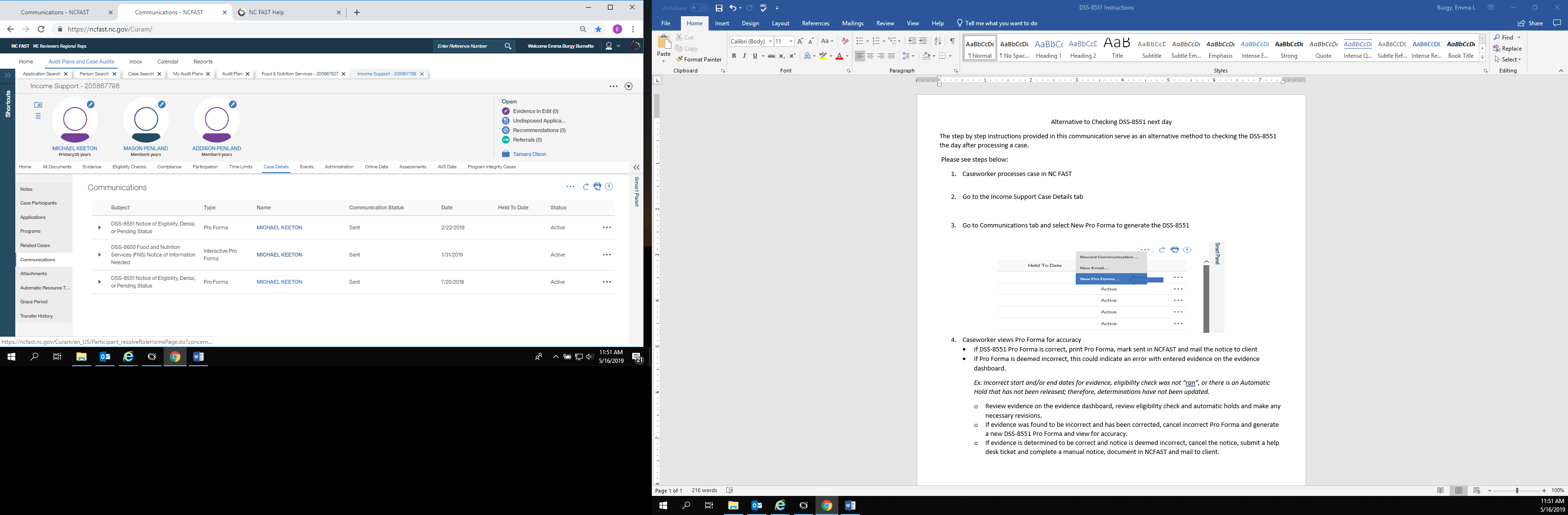 [Speaker Notes: Recently, the Division of Social Services published guidance recommending an alternative to checking the DSS-8551 the next day following disposition.  It is recommended that counties use the guidance to check the DSS-8551 the same day as dispositioning the case. It has been found to improve accuracy of notices as reported by several counties. Let’s review the step by step instructions to this recommended method of checking the DSS-8551. 

Step 1 – The worker processes the FNS case in NC FAST.
Step 2 – The worker will go to the Income Support Case Details tab.]
Alternative to Checking DSS-8551 Next Day Cont’
Step 3 – Go to Communications Tab and Select New Pro Forma to generate the DSS-8551
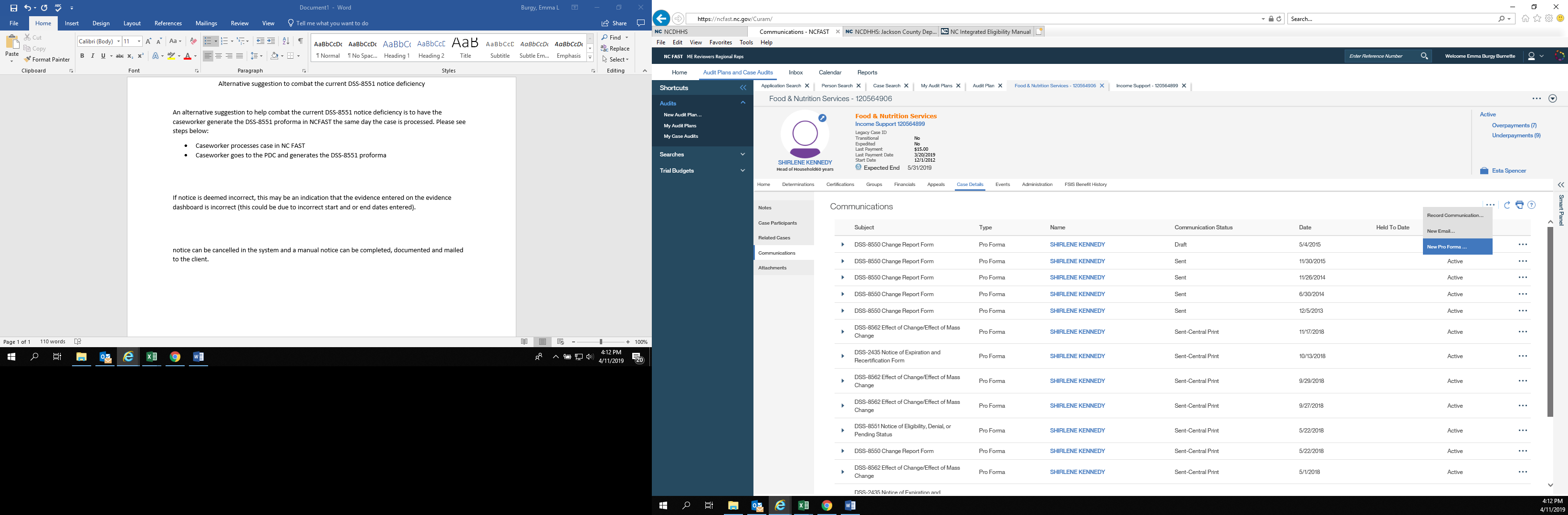 [Speaker Notes: Step 3 – Go to the Communications Tab and select New Pro Forma to generate the DSS-8551 for the case.]
Alternative to Checking DSS-8551 Next Day Cont’
Step 4 – Review Pro Forma for accuracy
If Pro Forma is correct, print, mark sent in NC FAST and mail the DSS-8551
If Pro Forma is incorrect, review evidence on the Evidence Dashboard and correct
If evidence is corrected, cancel incorrect Pro Forma and generate a new notice. Review for accuracy. 
If the evidence is correct and notice is incorrect, cancel the notice, submit a Help Desk Ticket and complete a manual notice. 
Document in NC FAST and mail to household
[Speaker Notes: Step 4 – Review the Pro Forma generated for accuracy.
If the DSS-8551 generated is correct, print the Pro Forma, mark sent in NCFAST and mail the notice to the FNS household. Note that many counties have reported if the DSS-8551 is correct, you can delete the draft and then NCFAST will issue the notice. 
If the DSS-8551 generated in incorrect, this may indicate an error with the evidence that has been entered on the Evidence Dashboard. 

Some helpful hints of things to look for are incorrect start and/or end dates for evidence. It may also be the eligibility check was not ran or there is an Automatic Hold that has not been released, therefore, determinations have not been updated. 

Review the evidence on the Evidence Dashboard, review eligibility check and automatic holds and make any necessary changes. If evidence was found to be incorrect and has been corrected, cancel the incorrect Pro Forma and generate a new DSS-8551 and review for accuracy.

If the evidence is determined to be correct and the notice is incorrect, cancel the notice. Submit a Help Desk ticket. Complete a manual DSS-8551, document in NCFAST and mail the manual notice to the FNS household.]
Categorical Eligible
Categorically eligible (CE) refers to Food and Nutrition Services (FNS) households who are exempt from meeting the resource and gross and net income limits. Verification of residency and enumeration not required after a case is CE.
[Speaker Notes: Being categorically eligible refers to FNS households who are exempt from meeting the resource and gross and net income limits. Once determined that a household meets the criteria for CE, they also do not have to provide further proof of enumeration and residency. Let’s drill down further about which FNS households can be categorically eligible.]
Categorical Eligible (CE)
Five Types of CE cases: 
Supplemental Security Income (SSI) and/or  Work First Family Assistance (WFFA) Households
Work First Employment Services Households
SSI Households
At least one member of the FNS unit receives 200% Services
200% Expanded Categorically Eligible Households
[Speaker Notes: To understand how being Categorically Eligible for FNS impacts the CAPER Error rate, it is important to first review what cases are Categorically Eligible and what being CE means. 

There are five types of categorically eligible households.


Supplemental Security Income (SSI) and/or Work First Family Assistance (WFFA) Households
Work First Employment Services Households 
SSI Households 
FNS units in which at least one member of the FNS unit receives 200% Services and 
200% Expanded Categorically Eligible Households.

The first types of Categorically Eligible households are federal requirements. The last type, 200% Expanded Categorically Eligible Households is a state option that North Carolina chose to implement for applicable households. This is the most common type of CE eligibility and covers the majority of active FNS units.]
Categorical Eligible (CE) Cont’
200% Expanded Categorically Eligible Households must meet ALL three of the following criteria:
Household income under 200% of the Federal Poverty Income Limit
FNS unit doesn’t contain any disqualified individuals
Notice of TANF funded services is provided to the FNS unit
[Speaker Notes: If a FNS unit is not CE based on the first four types of CE, it may be CE if it meets all three of the following criteria:

Household income is under 200% of the Federal Poverty Income Limit, doesn’t contain any disqualified individuals and the notice of TANF funded services is provided to the FNS unit. The notice of TANF funded services is located on the DSS-8551, which is not provided to the FNS unit until they are approved to receive FNS benefits. 

Note that once an application is approved it retains its CE status unless the income exceeds 200%, a FNS unit member becomes disqualified or the case closes. Due to this, even if the family moves, the worker will not request new residency verification. 

Ok, but what does that really mean in regards to reducing incorrect or invalid notice errors?]
Categorical Eligible (CE) Evidence at Application
Important!!!! Remove the CE indicator when denying FNS applications
Quality Control (QC) must go by what has been entered in NC FAST
[Speaker Notes: It is very important that the worker removes the CE indicator when denying the FNS application. Why is this an issue? 

It is important because Quality Control does not make a determination of whether or not a household is CE. They are required to review the case application based on what has been entered in the NC FAST system. Therefore, it is inappropriate to leave in the CE evidence stating the worker provided information on TANF funded services when they did not because the DSS-8551 isn’t received until after the application is processed.  

For some application denials, it causes an invalid action and/or incorrect notice. Sometimes the notices are correct, but the procedures are always incorrect on these cases. If the notice matches the reason for the action, QC will cite the notice as correct, but the procedure (example: requesting verification of residency) will be invalid. Let’s look at some examples.]
Small Group Activity
[Speaker Notes: Note to Facilitators: Break the audience into  smaller groups and assign each group one of the example that are in the following Slides 99 through 111. Give them 10 minutes to discuss as a small group. Each group will need to have someone to report out. Go through Slides 99-111 together as a larger group but allowing each small group to report their findings before moving to the answer slide for each example. 

Note the dates included in the form screenshots are irrelevant. The focus of the discussion should center around the information requested in relation to the denial reason given.]
Application Example 1
DOA 4/9/2019. Not eligible for Expedited Services
DSS-8650 issued requesting verification of rent, residency and income
Application denied on 30th day for failure to provide information with CE indicator remaining



Is this notice invalid or incorrect?
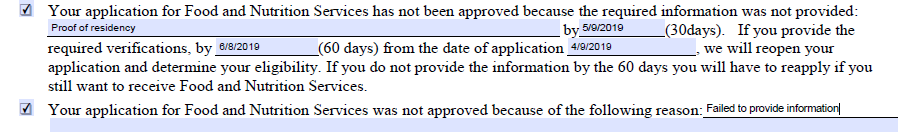 [Speaker Notes: Let’s discuss this example together. Read example from slide. The middle of this slide shows a portion of the DSS-8551 that explains the reason the application was denied. What is wrong with this notice? Is it an invalid notice or an incorrect notice?]
Application Example 1
Answer: Invalid
This is an invalid notice because proof of income was not included
The procedure would be cited as invalid rather than incorrect because unnecessary information was requested (verification of residency for CE households) 
The action is also invalid because unnecessary information was requested
[Speaker Notes: This answer is invalid notice

This is an incorrect notice because proof of income was not included. Proof of income is required verification. 

The action would also be cited as invalid rather than incorrect because unnecessary information was requested (verification of residency for CE households)]
Application Example 2
DOA 4/9/2019. Not eligible for Expedited Services
DSS-8650 issued requesting verification of income 
Application denied on 30th day for failure to provide information with CE indicator remaining




Is this notice invalid or incorrect?
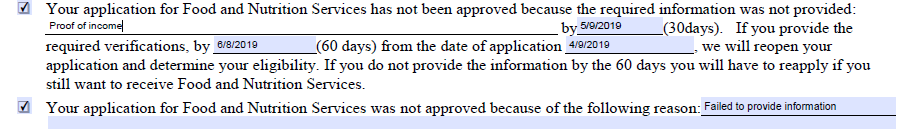 [Speaker Notes: Let’s discuss another example.  Read example from slide. The middle of this slide shows a portion of the DSS-8551 that explains the reason the application was denied. Is this notice correct? If no, why? If yes, why?]
Application Example 2
Answer: Correct
While this application is showing CE incorrectly, QC would not call the notice or action invalid  because it did not include proof of residency
[Speaker Notes: While this application is showing CE incorrectly, QC would not call the notice or action invalid  because it did not include proof of residency. The worker must remember to document the application is being denied for failure to provide verification of income.]
Application Example 3
Scenario:
DOA 3/11/2019. Applicant quit job to care for sick parent in February. Not eligible for Expedited Services
Non CE household of applicant, minor child and elderly parent
DSS-8650 issued on DOA requesting proof of residency, verification of last day worked and last pay and proof of rent
DSS-8650 second request issued 3/22/2019
Application denied 4/10/2019



Is this an incorrect or invalid notice?
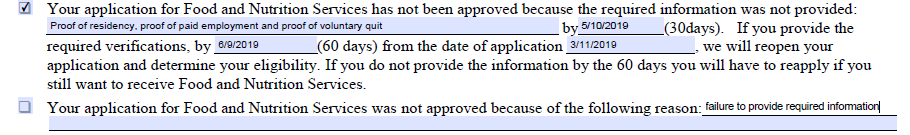 Application Example 3
Answer: Incorrect
The notice is incorrect because it lists information that was not requested. The DSS-8650 does not request information regarding Voluntary Quit. In this example, the worker failed to update voluntary quit in NCFAST on the evidence dashboard, therefore it was included on the notice.
Recertification Example 1
Recertification DOA 3/6/2019
Case is 5 person CE household
DSS-8650 issued requesting verification of residency and earned income




Is this notice invalid or incorrect?
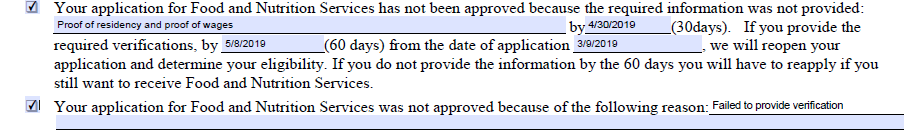 Recertification Example 1
Answer: Correct
The denial reason on the notice is correct because it matches the worker’s reason for denial
However, this notice is incorrect because it states FNS unit has until the 60th day to provide verification for a reopen
Case would be cited invalid because unnecessary verification of residency was requested. Residency is not required for CE households at recertification
[Speaker Notes: Note: For Timely and Untimely Recertifications: All notices that include the FNS household has until the 60th day from the date of the application date (for recertifications) to provide verification for the case to be reopened is incorrect. Federal regulations state that all verifications must be provided by the 30th day after the certification period ends. Policy is being revised to correct this issue. Meanwhile, if the worker takes correct actions and the only thing wrong with the case is the notice, QC will cite it as a State Agency Policy error. However, if there is anything else wrong with the notice, it is cited as a County error. It is strongly recommended that counties utilize the procedure for checking the DSS-8551 the same day in an effort to reduce the number of incorrect notices. We hope this is resolved soon. 

Also policy and federal regulations state that late recertifications cannot be reopened if verifications are provided after the 30th day. NCFAST is correcting this to match policy. Meanwhile, QC will cite this as a State Agency NCFAST error.]
Recertification Example 2
Timely recertification 3/6/2019
Case is 3 person CE household
DSS-8650 issued requesting interview and earned income
Denied recert on 3/29/2019 for failure to provide verification



Is this notice invalid or incorrect?
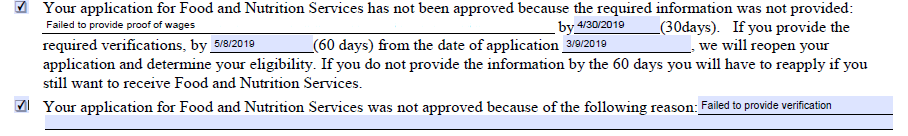 Recertification Example 2
Answer: Incorrect
This is an incorrect notice because a Notice of Missed Interview (NOMI) was not provided.  
When denying a recertification for failure to interview, the reason must be included on the notice in order for the FNS household to receive a NOMI
This notice is also incorrect because it states FNS unit has until the 60th day to provide verification for a reopen
[Speaker Notes: Read slide. 

Note: If the recertification denial is due to failure to interview, that must be the denial reason so that it complies with the requirement for a NOMI because the DSS-8551 serves as the NOMI for recertifications. 
 
If there are multiple reasons for denying a case, all of the reasons do not have to be on the notice. However all included reasons on the notice must be correct.
 
Example: If a case is denied for failure to provide verification of wages and contribution income and the client doesn’t provide anything. 
If the notice only includes wages, it is considered correct. However, it the notice includes wages, contribution income, and proof of identity,  it is invalid because proof of identity was not requested.]
Recertification Example 3
Timely Recertification received 3/13/2019
1 person CE FNS unit
ABAWD free months 1/2019-3/2019
New Hire Match for Bojangles in February 2019
DSS-8650 issued requesting earned income
Automatic Hold in NCFAST 3/29/2019



Is this notice invalid or incorrect?
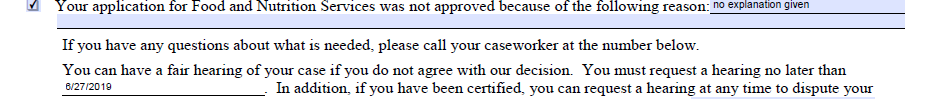 Recertification Example 3
Answer: Invalid
This notice is invalid. It is an incomplete notice because it does not provide a reason for the recertification denial. 
While the worker requested the correct information and the policy procedures were followed, the failure to remove the Automatic Hold in NCFAST resulted in an unclear notice.
Active Error Rate
QC reviews sample of active cases participating in the FNS program
QC verifies:
Was the correct allotment amount issued?
Was the application processed timely (APT)?
Was the recertification processed timely (RPT)?
Data is provided to Federal QC to calculate the State’s Payment Error, APT and RPT rates
[Speaker Notes: For the Active Error Rate, QC reviews a monthly sample of cases for households participating in the FNS program. The samples are random. QC verifies the following information for the Active Error Rate: Is the allotment amount correct? Was the application, including late recertifications processed timely? Lastly, was the recertification was processed timely? This data is provided to federal QC. It is used to calculate payment accuracy and application timeliness processing rates for the State. This data is used to determine if the State is eligible for high-performance bonuses. In turn, federal QC staff reviews a monthly random sample of cases reviewed by State QC to validate the data reported. Due to this, there is a reported error rate reported by State QC and then there is a final error rate based on the data finalized by Federal QC.]
Active Error Rate Cont’
SOURCE: FNS QC Summary Report March 2019
[Speaker Notes: The pie chart on this slide represents all the Active Error Rate cases reported thus far for this FFY. As you can see the largest area shaded in green represents 49% of the errors. This area is failure to act on reported and known information. Just as with the CAPER Rate, we still have much work to do to reduce the number of errors. Today our discussion will center around what are reportable changes and when is something known to the agency for the purposes of the FNS program.]
Reportable Changes
FNS households subject to Simplified Reporting (SR) are required to report if one of the following changes occurs during the certification period:
ABAWD stops working an average of 80 hours per month
Households whose income is at or below the 130% maximum allowable gross income limit are required to report an increase in income that causes it to exceed the 130% maximum limit
[Speaker Notes: During the recertification or application interview, the worker has a responsibility to inform FNS households of their responsibility to report required changes.

Lets discuss what changes are required to be reported by the FNS household. FNS households that are subject to Simplified Reporting (SR) are only required to report two things that occur during the certification period. They must report if an ABAWD stops working an average of 80 hour per month during the certification period. Secondly, they must report when an increase in income occurs that causes the household’s income to exceed the 130% maximum gross income limit for its household size without considering ineligible or disqualified individuals in determining the FNS unit size.]
Reportable Changes Cont’
FNS unit is required to report changes by the 10th of the month following the month of change
For applications, changes must be reported by the 10th of the month, following the month in which the Notice of Eligibility is received
[Speaker Notes: FNS unit is required to report changes by the 10th of the month following the month of change.
For applications, changes must be reported by the 10th of the month, following the month in which the Notice of Eligibility is received.]
Reportable Changes Cont’
County DSS agencies are required to react to all changes recorded in NCFAST
County DSS agencies are required to react to all changes reported to the FNS worker from all programs/units within DSS regardless of the impact to the FNS allotment
[Speaker Notes: County DSS agencies are required to react to all changes recorded in NCFAST.

County DSS agencies are required to react to all changes reported to the FNS worker from all programs/units within DSS regardless of the impact to the FNS allotment.

QC reviews all the screens in NCFAST for information known to the agency.]
Known to the Agency
Changes are Considered Known to the Agency on the:
Date the Change Report is Received
Date the change is reported by phone, email, or fax 
Date of the office visit to report the change
[Speaker Notes: Changes are Considered Known to the Agency on the:
Date the Change Report is Received or
Date the change is reported by phone, email, or fax. For instances in which a fax is received in the agency during non-business hours, the date received is considered the next business day
Date of the office visit to report the change.]
Known to the Agency Cont’
Date the change is reported to Work First
Date the changed information is entered in NC FAST and a task is originated
Date the change is reported from a third party
[Speaker Notes: Date the change is reported to Work First or 
Date the changed information is entered in NC FAST and a task is originated or
Date the change is reported from a third party
 
Note: QC has noted an increase in workers not acting on system generated tasks when an individual’s SSI terminates. Remember when SSI terminates, so does the household’s categorical eligible status. When QC reviews the case, it is reviewed as a non-CE case. Also if QC sees a task, online data hits, New Hire match and case notes, QC assumes the worker has seen the information too. It is considered failure to act on known information even if the client failed to report the information.]
Questions & Answers
dss.policy.questions@dhhs.nc.gov
[Speaker Notes: Please remember that all questions for policy clarification for the FNS, Work First and Energy Programs must be submitted to the email address shown on this slide. This is important for several reasons including tracking questions to ensure timely responses.]
Thank you!
Safe travels!